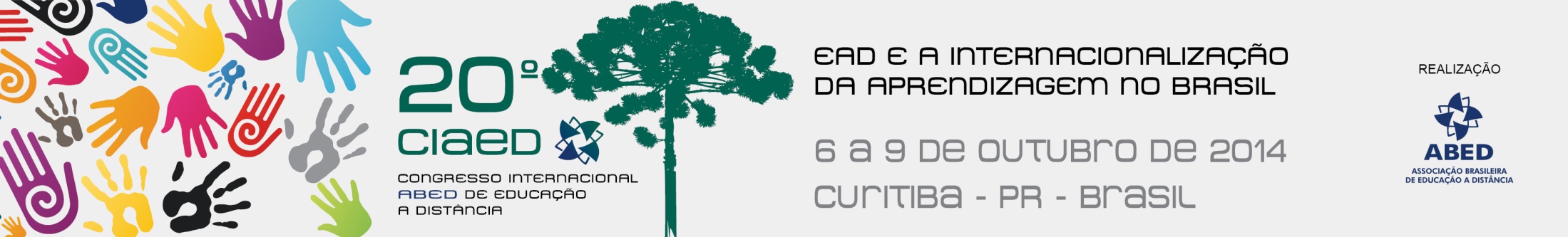 O PROCESSO DE APRENDIZAGEM A DISTÂNCIA NA EDUCAÇÃO CORPORATIVA: A EFETIVIDADE DO TREINAMENTO


Margarete Teresinha Fabbris de Oliveira Santos 

Vanusa Sampaio Pedroso
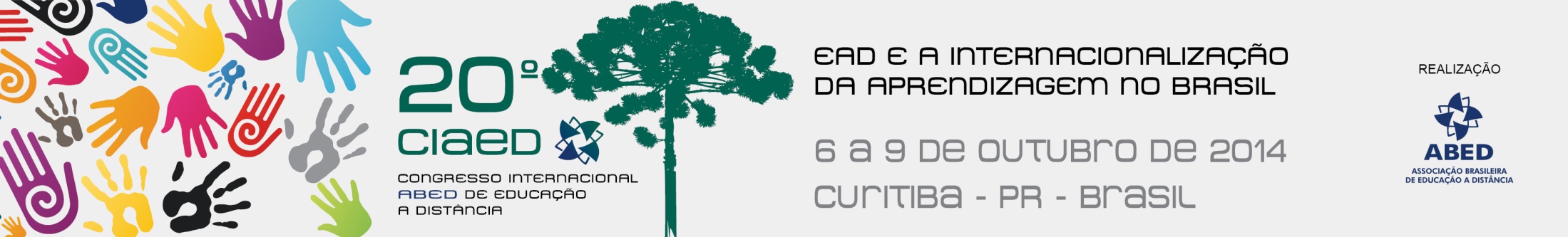 INFORMAÇÃO COMO RECURSO ESTRATÉGICO

O propósito básico da informação é habilitar a empresa a alcançar seus objetivos pelo uso eficiente dos recursos disponíveis, nos quais se inserem pessoas, materiais, equipamentos, tecnologia, dinheiro, além da própria informação (Rezende, 2006).
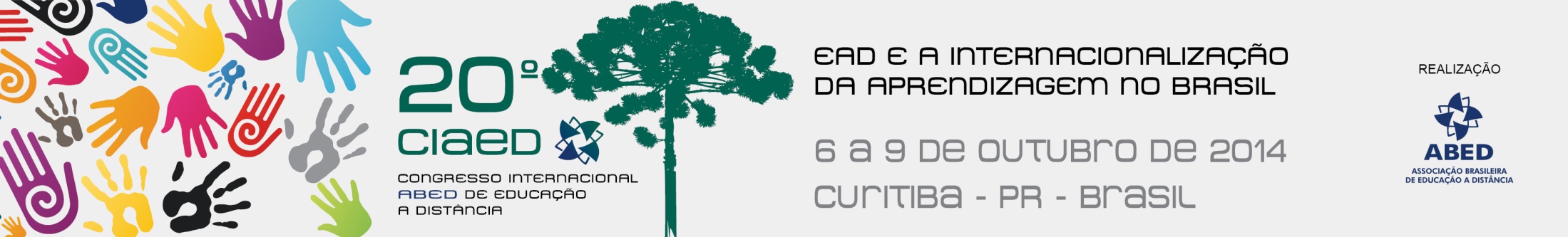 FALHA NA COMUNICAÇÃO EMPRESARIAL E NO PROCESSO ENSINO-APRENDIZAGEM

As informações referentes aos assuntos acadêmicos, EAD, devem ser atualizadas e divulgadas para todos os interessados no processo. 

O tempo de atualização pode ser considerado entre a diferença da realização da atividade e o período de atualização das informações no sistema da empresa.
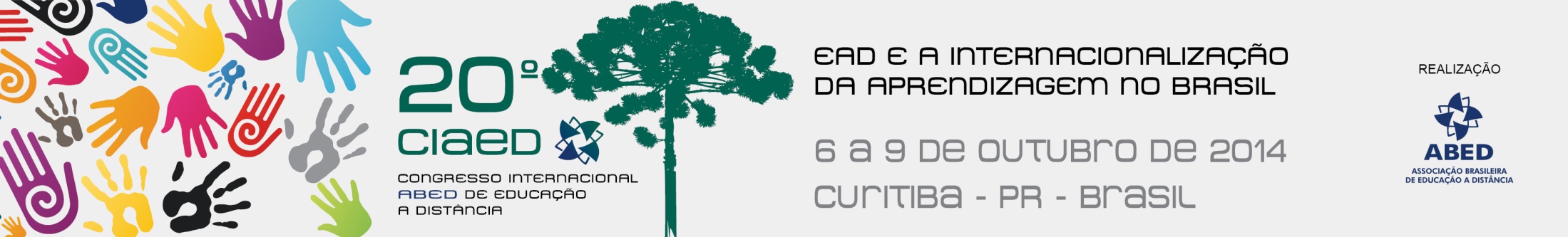 UNIVERSIDADE CORPORATIVA

Iniciado em 1996, o Programa Crescer com a CAIXA propunha a inclusão de novos elementos na cultura educacional, como a atuação dos gestores como líderes educadores, a corresponsabilidade do empregado pelo seu desenvolvimento e o foco em resultados sustentáveis.
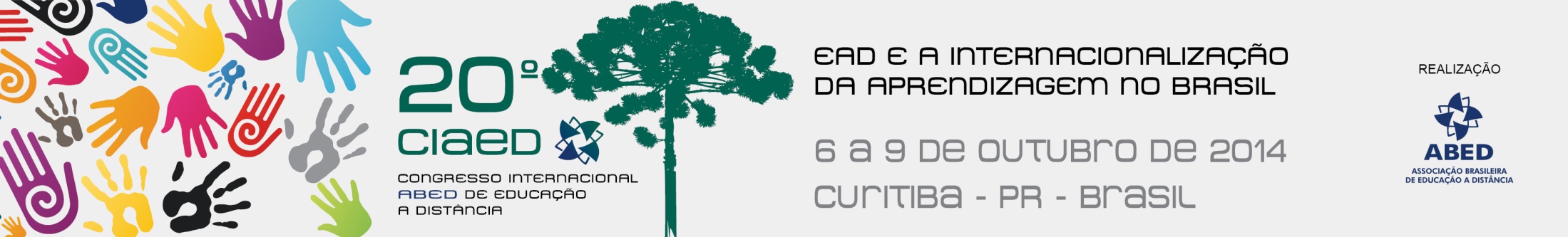 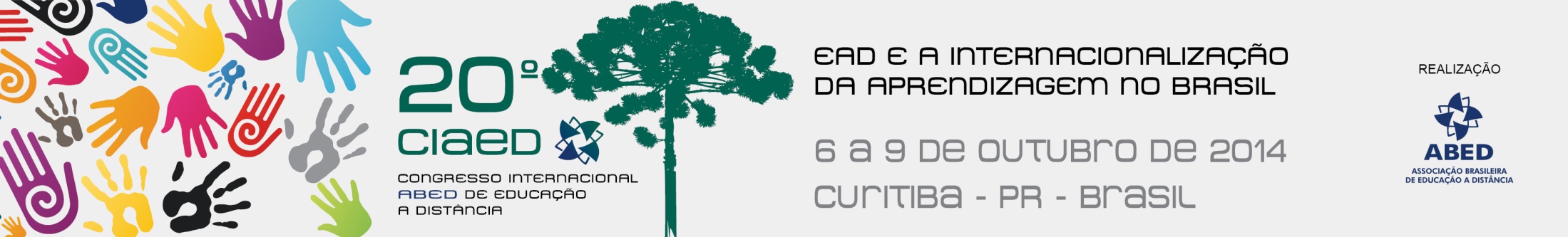 Legenda: PE – Planejamento Estratégico; PO – Planejamento operacional; PNP – Plano de Negócios Participativos; PIAR – Plano Integrado de Ação Regional; GPC – Gestão de Pessoas por Competências.
FONTE: Portal Universidade Caixa (2013)
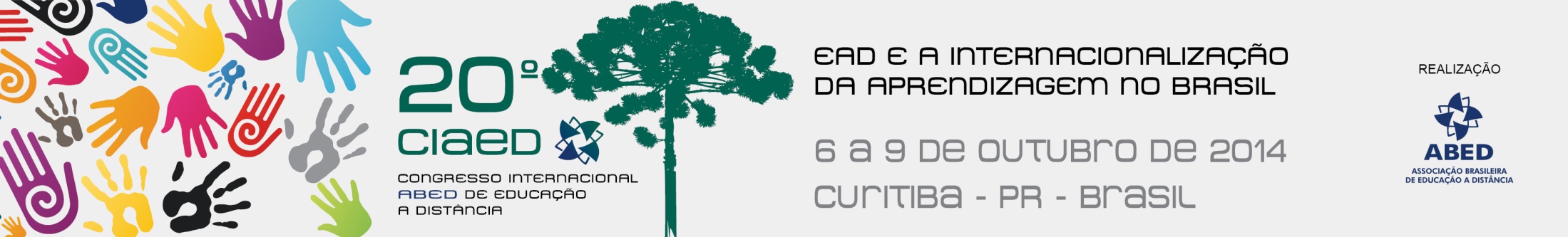 RESULTADO DA PESQUISA
Ressaltamos nas respostas apresentadas o desconhecimento das ferramentas oferecidas no portal que ajudam no desempenho do trabalho. Contudo, a concepção de aprendizagem empregada pela Universidade Corporativa baseia-se na relevância da ação educativa para a construção de mentes críticas e capazes de estabelecer paralelos entre o conhecimento e a prática correntes na Empresa.
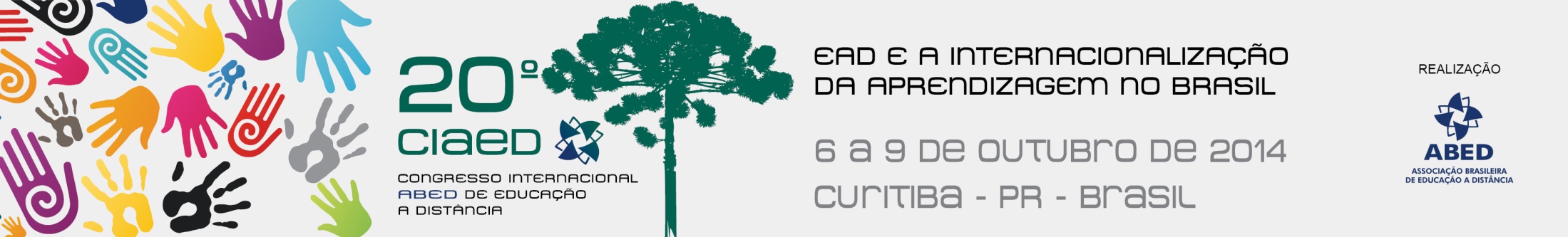 O resultado dessa questão vai contra um ponto importante de uma universidade corporativa, já que o incentivo dos Gestores e Líderes no processo de Educação é fundamental, pois a falta de apoio pode influenciar no distanciamento dos empregados dos objetivos da UC.   É necessário que o processo de aprendizagem e avaliação da UC seja contínuo e que o empregado perceba sua evolução, servindo esta como estímulo para continuar no processo de aprendizagem.
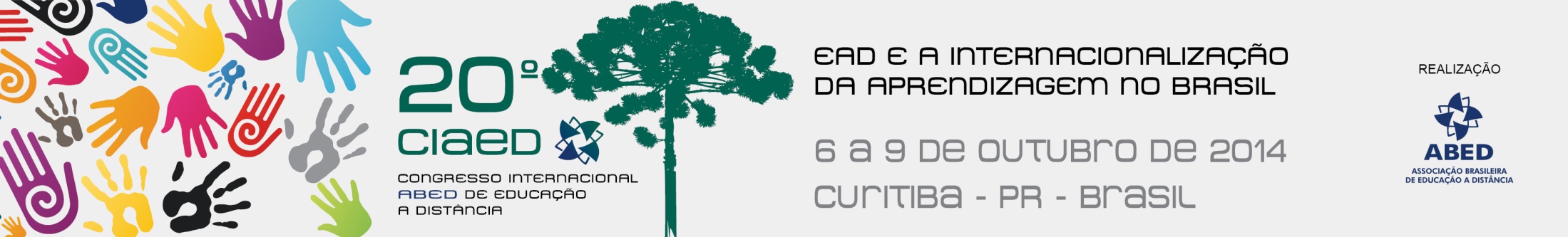 CONCLUSÃO
Dar o exemplo, influenciando no comportamento do funcionário é considerado a maior e a mais difícil missão que o Líder precisa vencer, visto que, as pessoas normalmente são resistentes às mudanças, não gostam de sair de sua linha de conforto e de encarar novos desafios.    

Para vencer essa resistência, é preciso convencer todos aqueles que participam do processo, quanto à importância da UC para o seu crescimento pessoal e profissional, valorizando sempre a criatividade, fazendo com que haja uma reflexão sobre a maneira rotineira e habitual de pensar e agir  e de como melhorar a comunicação, com foco na melhoria contínua dos processos .